מִצְוָת        אַהֲבַת              הַגֵּרִים
לאהוב = לא לצער, ולהיטיב
(א) שֶׁנִּצְטַוֵּינוּ לֶאֱהֹב הַגֵּרִים, כְּלוֹמַר שֶׁנִּזָּהֵר שֶׁלֹּא לְצַעֵר אוֹתָם בְּשׁוּם דָּבָר, אֲבָל נַעֲשֶׂה לָהֶם טוֹבָה וְנִגְמֹל אוֹתָם חֶסֶד כְּפִי הָרָאוּי וְהַיְּכֹלֶת. וְהַגֵּרִים הֵם כָּל מִי שֶׁנִּתְחַבֵּר אֵלֵינוּ מִשְּׁאָר הָאֻמּוֹת שֶׁהִנִּיחַ דָּתוֹ וְנִכְנַס בְּדָתֵנוּ, וַעֲלֵיהֶם נֶאֱמַר [דְּבָרִים י', י"ט] וַאֲהַבְתֶּם אֶת הַגֵּר כִּי גֵרִים הֱיִיתֶם.

לסיפורו של גר הצדק קינן גלעד:
https://www.youtube.com/watch?v=Gtz-x1BIwjA
הרי גר כבר כלול בציווי ואהבת?   ציווי נוסף כלפי גר!
וְאַף עַל פִּי שֶׁיִּכְלְלֵהוּ כְּמוֹ כֵן הַצִּוּוּי בְּיִשְׂרָאֵל, שֶׁנֶּאֱמַר עָלָיו וְאָהַבְתָּ לְרֵעֲךָ [מִצְוָה רמ"ג], שֶׁהֲרֵי גֵּר צֶדֶק בִּכְלָל רֵעֲךָ הוּא - הוֹסִיף לָנוּ הַשֵּׁם בּוֹ מִצְוָה מְיֻחֶדֶת לוֹ בְּאַהֲבָתוֹ. וּכְמוֹ כֵן הַדָּבָר בִּמְנִיעָה מִלְּרַמּוֹת אוֹתוֹ, שֶׁאַף עַל פִּי שֶׁהָיָה בִּכְלָל וְלֹא תוֹנוּ אִישׁ אֶת עֲמִיתוֹ [מִצְוָה של"ח], הוֹסִיף לָנוּ הַכָּתוּב בּוֹ מְנִיעָה מְיֻחֶדֶת לוֹ בְּאָמְרוֹ וְגֵר לֹא תּוֹנֶה [מִצְוָה ס"ג], וְאָמְרוּ בִּגְמָרָא [ב"מ נ"ט ע"ב] שֶׁהַמְּאַנֶּה הַגֵּר עוֹבֵר מִשּׁוּם לֹא תּוֹנוּ וְגוֹ', וּמִשּׁוּם וְגֵר לֹא תּוֹנֶה, וּכְמוֹ כֵן מְבַטֵּל מִצְוַת וְאָהַבְתָּ לְרֵעֲךָ, וּמִצְוַת וַאֲהַבְתֶּם אֶת הַגֵּר.
מדה טובה היא להיטיב למי שעזב הכול לשם האמת
מִשָּׁרְשֵׁי הַמִּצְוָה. כִּי הַשֵּׁם בָּחַר בְּיִשְׂרָאֵל לִהְיוֹת לוֹ לְעַם קָדוֹשׁ וְרָצָה לְזַכּוֹתָם, וְלָכֵן הִדְרִיכָם וְצִוָּם עַל דַּרְכֵי הַחֲנִינָה וְהַחֶמְלָה, וְהִזְהִירָם לְהִתְעַטֵּר בְּכָל מִדָּה חֲמוּדָה וִיקָרָה לִמְצֹא חֵן בְּעֵינֵי כָּל רוֹאֵיהֶם, וְיֹאמְרוּ עַם ה' אֵלֶּה. 
וְכַמָּה הִיא דֶּרֶךְ נְעִימוּת וְחֶמְדָּה לְהִתְחַסֵּד וְלִגְמֹל טוֹבָה לַאֲשֶׁר הִנִּיחַ אֻמָּתוֹ וְכָל מִשְׁפַּחַת בֵּית אָבִיו וְאִמּוֹ וְיָבֹא לַחֲסוֹת תַּחַת כַּנְפֵי אֻמָּה אַחֶרֶת בְּאַהֲבָתוֹ אוֹתָהּ וּבִבְחִירָתוֹ בָּאֱמֶת וְשִׂנְאַת הַשֶּׁקֶר 
וּבִהְיוֹתֵנוּ זוֹכִים לְמִדּוֹת טוֹבוֹת הַלָּלוּ תָּחוּל טוֹבַת הָאֵל עָלֵינוּ וְתִדְבַּק בָּנוּ, וְשׁוּם דָּבָר לֹא תִּמְנָעֶנּוּ מִמֶּנּוּ, כִּי הַטּוֹבָה תִּתְפַּשֵּׁט בַּטּוֹבִים וְהָפְכָה בְּרָעִים.
ויקיפדיה – מגילת רות
לא לצער גר ולאהוב אותו.. כמו את ה!
מִדִּינֵי הַמִּצְוָה מָה שֶׁאָמְרוּ זִכְרוֹנָם לִבְרָכָה [שם נ"ח ע"ב] שֶׁלֹּא יֹאמַר אָדָם לְגֵר זְכֹר מַעֲשֶׂיךָ הָרִאשׁוֹנִים, 


וּמָה שֶׁאָמְרוּ [סַנְהֶדְרִין צ"ד ע"א] גִּיּוֹרָא עַד עֲשָׂרָה דָּרֵי לֹא תִּבְזֵי אַרַמָּאָה בְּאַנְפֵּהּ, וְכָל זֶה שֶׁלֹּא לְצַעֲרוֹ בְּשׁוּם עִנְיָן. וְהַפְלָגַת הָאַהֲבָה שֶׁהִפְלִיגוּ בָּהֶם עַד שֶׁאָמְרוּ שֶׁהִשְׁוָה הַכָּתוּב אַהֲבָתָם לְאַהֲבַת הַמָּקוֹם, שֶׁבָּהֶם נֶאֱמַר וְאַהֲבָתָם, וּבְאַהֲבַת הַמָּקוֹם וְאָהַבְתָּ,
 כְּמוֹ שֶׁכָּתַבְתִּי בְּסֵדֶר מִשְׁפָּטִים לֹא תַעֲשֶׂה ו' [מִצְוָה ס"ג]. וְיֶתֶר פְּרָטֶיהָ בַּמִּדְרָשׁוֹת וּבִמְקוֹמוֹת כִּגְמָרָא.
'נו, מה הטעם של חזיר? אתה הרי יודע..'
גִּיּוֹרָא עַד עֲשָׂרָה דָּרֵי לֹא תִּבְזֵי אַרַמָּאָה בְּאַנְפֵּהּ
גר     עד  10 דורות לא תבזה  גוי      לפניו.
ביטול עשה זה חמור, בהיותו עובר על כמה ציווים
וְנוֹהֶגֶת מִצְוָה זוֹ בְּכָל מָקוֹם וּבְכָל זְמַן, בִּזְכָרִים וּנְקֵבוֹת. 
ְעוֹבֵר עָלֶיהָ וּמְצַעֵר אוֹתָם אוֹ שֶׁמִּתְרַשֵּׁל בְּהַצָּלָתָם אוֹ בְּהַצָּלַת מָמוֹנָם אוֹ שֶׁמֵּקֵל בִּכְבוֹדָם מִצַּד שֶׁהֵם גֵּרִים וְאֵין לָהֶם עוֹזֵר בָּאֻמָּה, בִּטֵּל עֲשֵׂה זֶה. וְעָנְשׁוֹ גָּדוֹל מְאֹד, שֶׁהֲרֵי בְּכַמָּה מְקוֹמוֹת הִזְהִירָה תּוֹרָה עֲלֵיהֶם.
גר – דוגמה לאדם בודד שיש לרחם עליו
וְיֵשׁ לָנוּ לִלְמֹד מִן הַמִּצְוָה הַיְּקָרָה הַזֹּאת לְרַחֵם עַל אָדָם שֶׁהוּא בָּעִיר שֶׁאֵינָהּ אֶרֶץ מוֹלַדְתּוֹ וּמְקוֹם מִשְׁפַּחַת אֲבוֹתָיו, וְלֹא נַעֲבִיר עָלָיו הַדֶּרֶךְ בְּמָצְאֵנוּ אוֹתוֹ יְחִידִי וְרָחֲקוּ מֵעָלָיו עוֹזְרָיו, כְּמוֹ שֶׁאָנוּ רוֹאִים שֶׁהַתּוֹרָה תַּזְהִירֵנוּ לְרַחֵם עַל כָּל מִי שֶׁצָּרִיךְ עֵזֶר, וְעִם הַמִּדּוֹת הַלָּלוּ נִזְכֶּה לִהְיוֹת מְרֻחָמִים מֵהַשֵּׁם יִתְבָּרַךְ, וּבִרְכוֹת שָׁמַיִם יָנוּחוּ עַל רֹאשֵׁנוּ.
אנחנו מכירים את חווית הזרות
נכוינו= קבלנו כוויה. חווינו את הצער של זר בחברה. יכמרו= יתחממו.
כן = כך. במצב זה.
וְהַכָּתוּב רָמַז טַעַם הַצִּוּוּי בְּאָמְרוֹ כִּי גֵרִים הֱיִיתֶם בְּאֶרֶץ מִצְרָיִם, הִזְכִּיר לָנוּ שֶׁכְּבָר נִכְוֵינוּ בַּצַּעַר הַגָּדוֹל הָהוּא שֶׁיֵּשׁ לְכָל אִישׁ הָרוֹאֶה אֶת עַצְמוֹ בְּתוֹךְ אֲנָשִׁים זָרִים וּבְאֶרֶץ נָכְרִיָּה, וּבְזָכְרֵנוּ גֹּדֶל דַּאֲגַת הַלֵּב שֶׁיֵּשׁ בַּדָּבָר וְכִי כְּבָר עָבַר עָלֵינוּ וְהַשֵּׁם בַּחֲסָדָיו הוֹצִיאָנוּ מִשָּׁם, יִכְמְרוּ רַחֲמֵינוּ עַל כָּל אָדָם שֶׁהוּא כֵן.
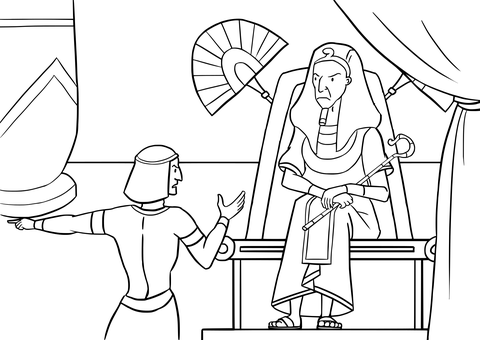